Karakalem tekniğinde DESEN
Uygulama
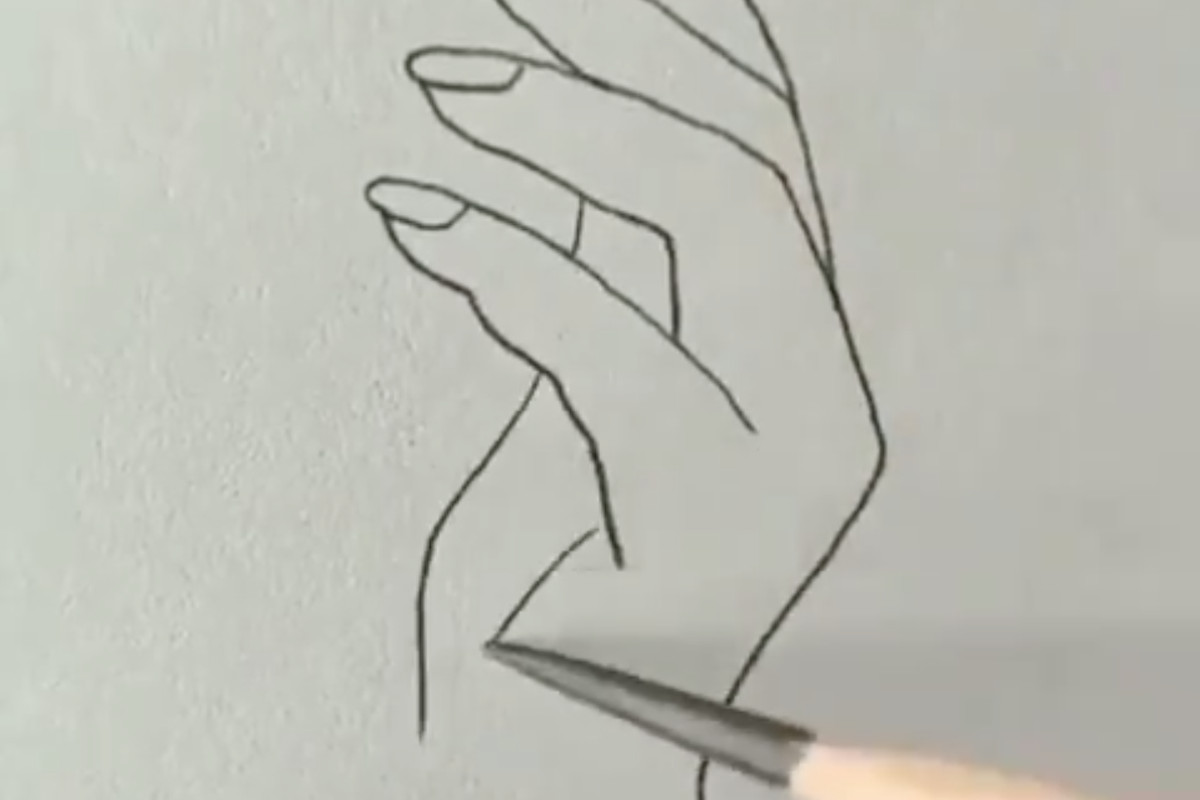 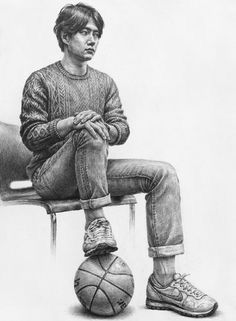 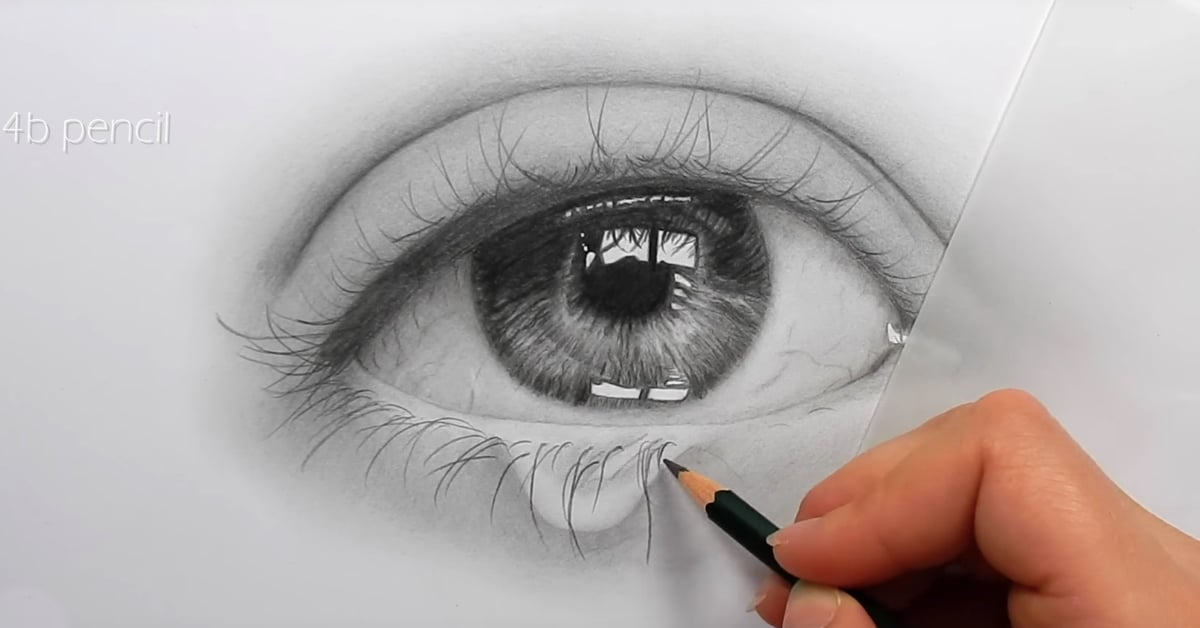